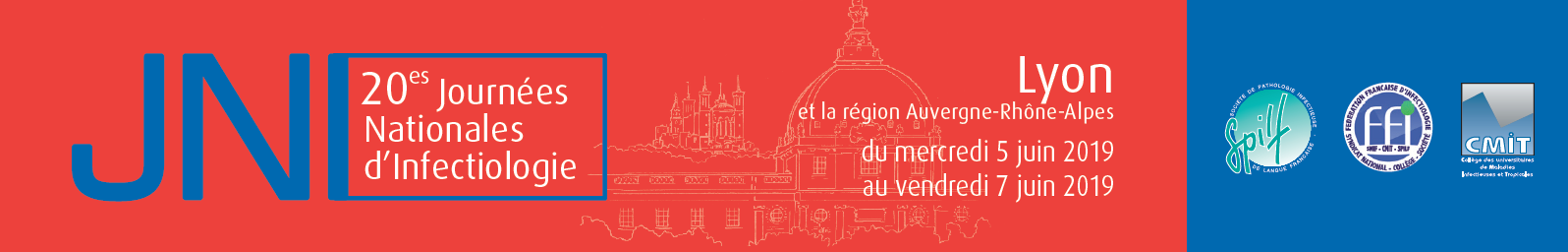 Titre de la présentationauteurs
1
2